Администрация 
городского округа Тольятти
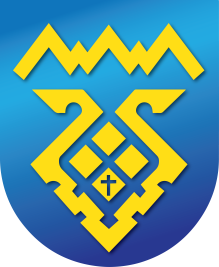 Общественные обсуждения по проекту бюджета городского округа Тольятти на 2025 годи плановый период 2026 и 2027гг.
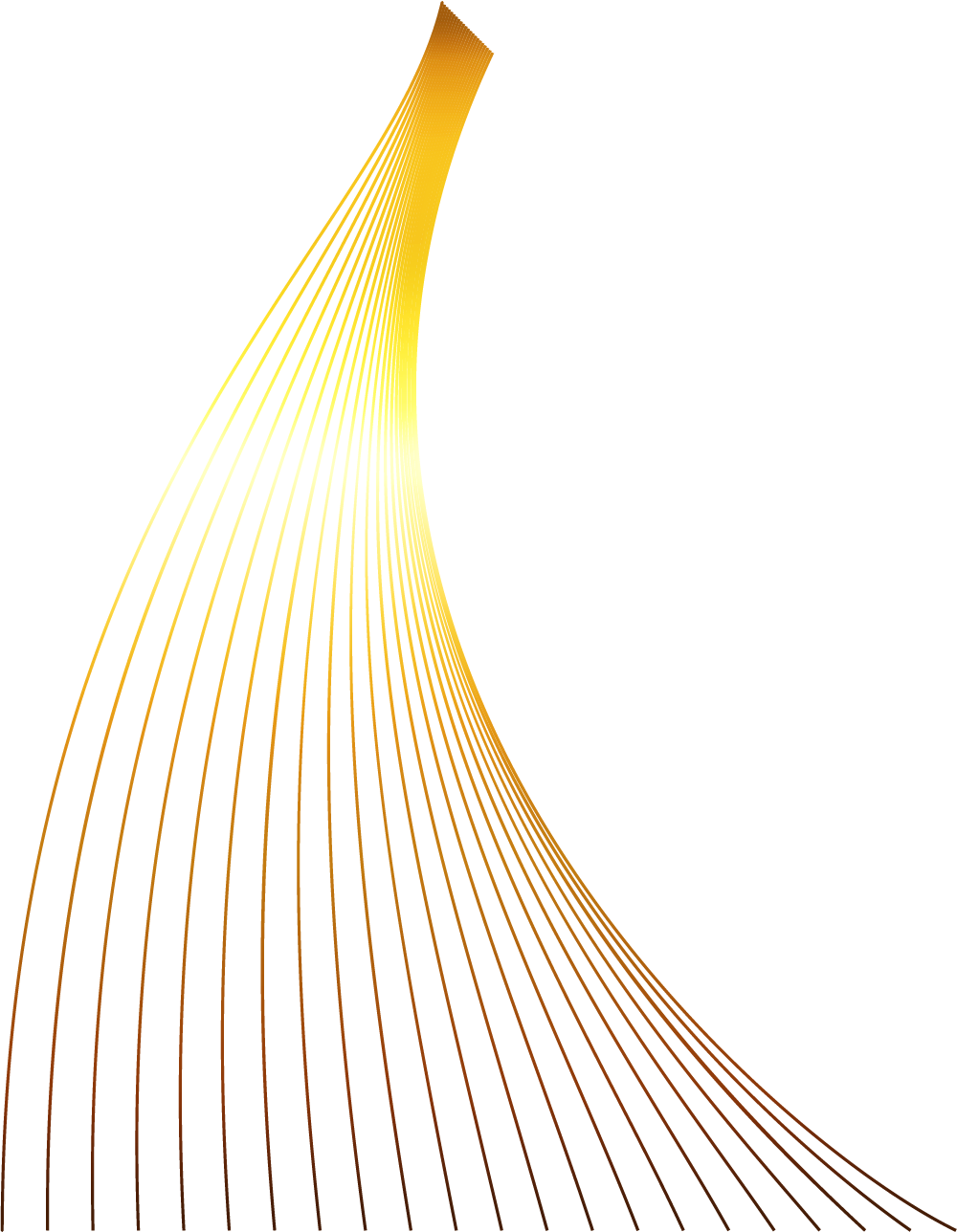 Главный распорядитель бюджетных средств 
Управление взаимодействияс общественностьюадминистрации городского округа Тольятти
Проект бюджета по предельным объемам бюджетных ассигнованийна 2025 год и плановый период 2026 и 2027 годов
1
Предельные объемы бюджетных ассигнований в рамках реализации мероприятий муниципальной программы  «Поддержка социально ориентированных некоммерческих организаций, территориального общественного самоуправления и общественных инициатив в городском округе Тольятти на 2021-2027 годы» на 2025 год – 
64 440 тыс. рублей
в том числе:
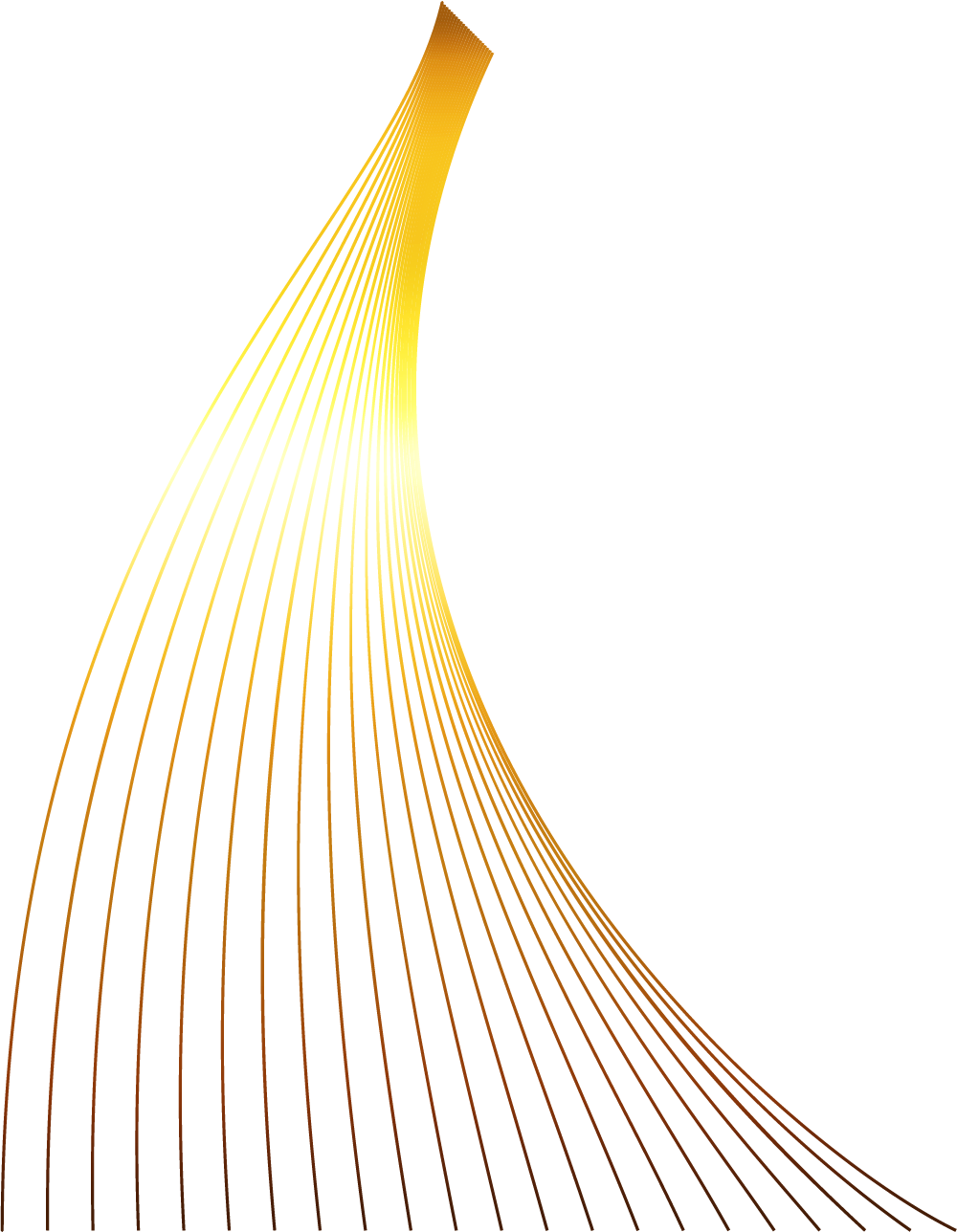 - на финансовое обеспечение деятельности МКУ «Центр поддержки общественных инициатив» - 23 876 тыс. руб.
- на финансовое обеспечение деятельности МКУ «Центр поддержки общественных инициатив» - 13 018 тыс. руб.
- на финансовое обеспечение мероприятий в области социальной политики – 40 564 тыс. руб.
Проект бюджета по предельным объемам бюджетных ассигнованийна 2025 год и плановый период 2026 и 2027 годов
2
1. Финансовое обеспечение деятельности МКУ «Центр поддержки общественных инициатив» - 23 876 тыс. руб.
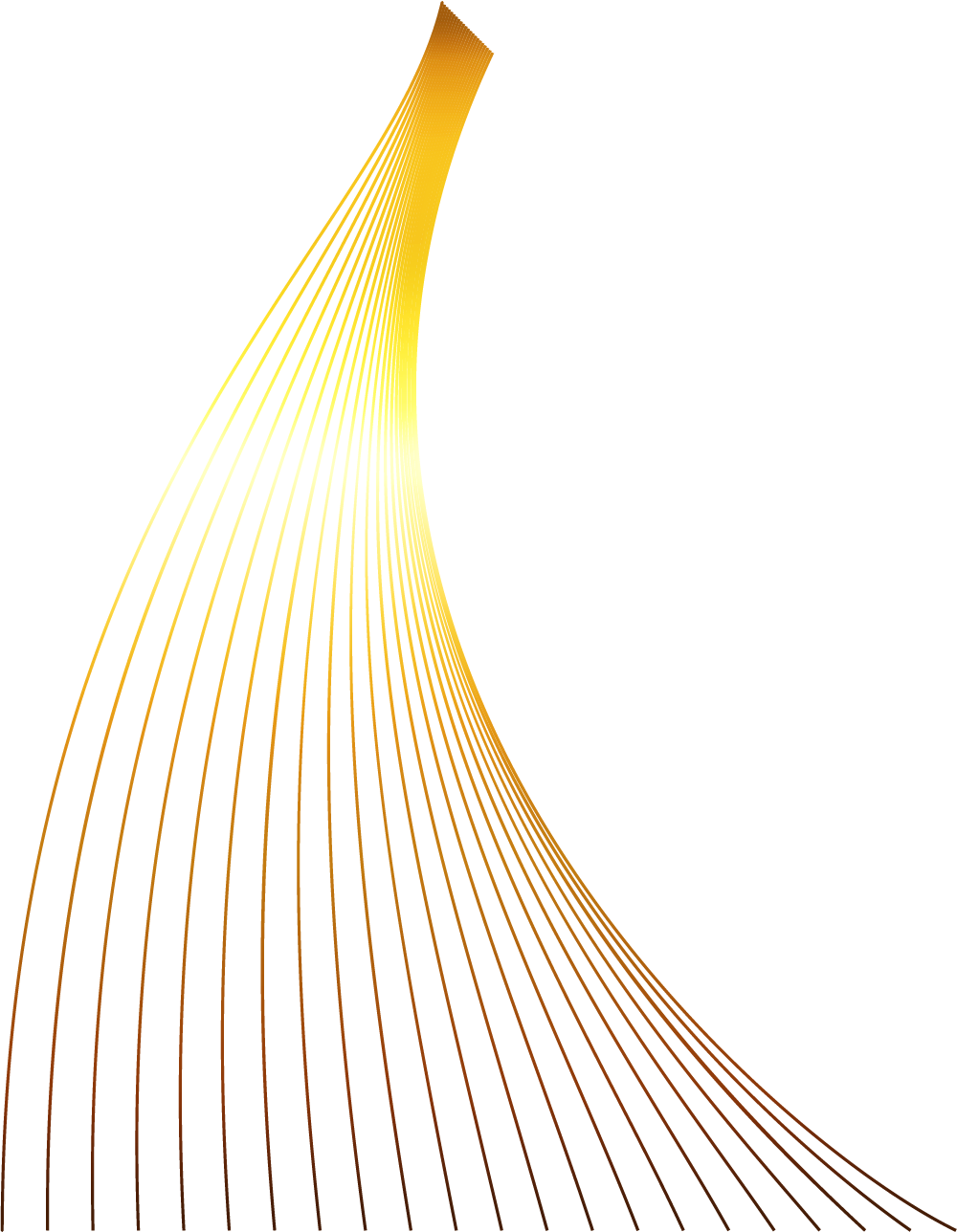 Проект бюджета по предельным объемам бюджетных ассигнованийна 2025 год и плановый период 2026 и 2027 годов
3
2. Финансовое обеспечение мероприятий в области социальной политики – 
40 564 тыс. руб.
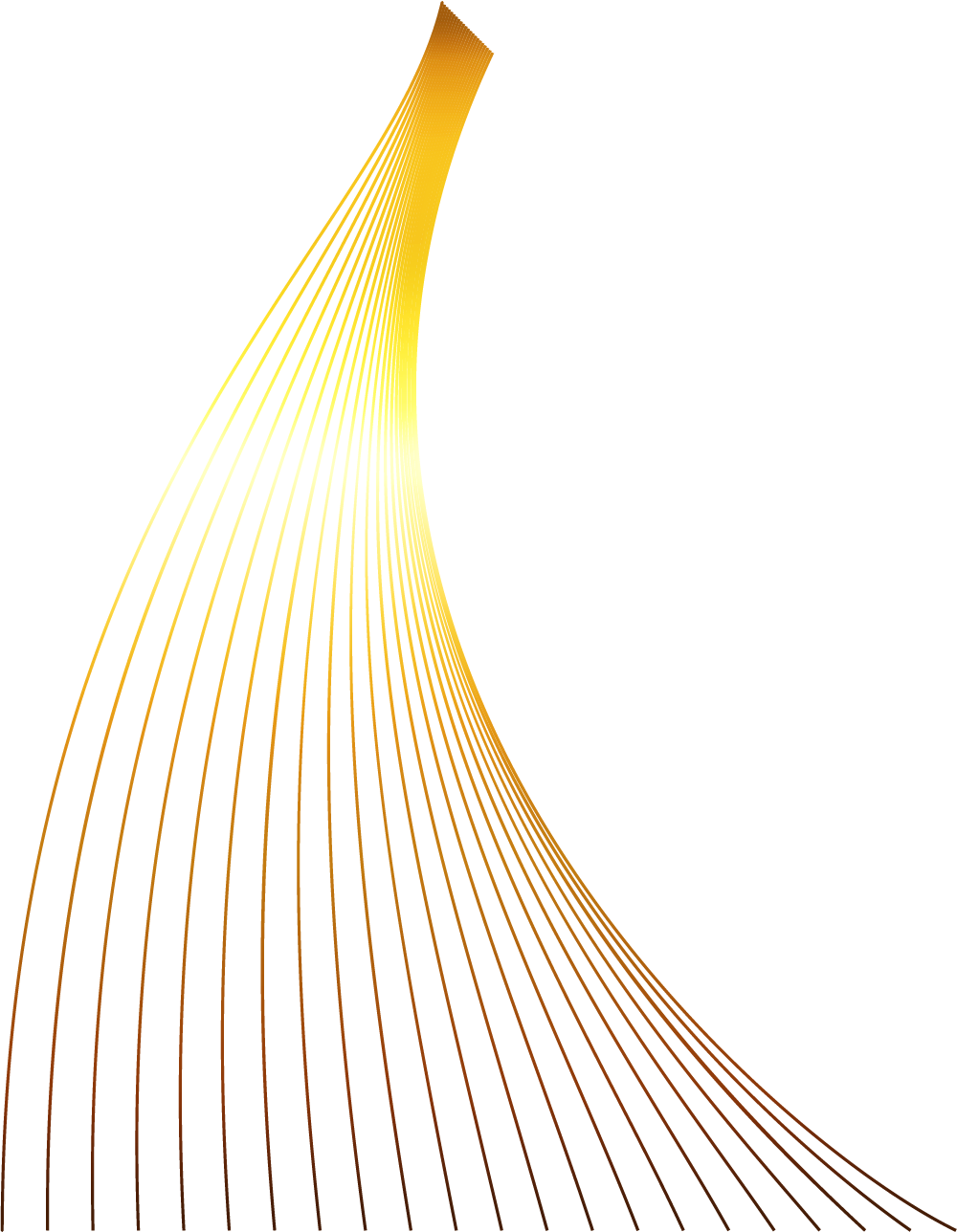 Проект бюджета по предельным объемам бюджетных ассигнованийна 2025 год и плановый период 2026 и 2027 годов
4
На 2025 год по управлению взаимодействия с общественностью, запланированы ассигнования в сумме 64 440 тыс. руб., на 2026 год запланированы ассигнования в сумме 33 820 тыс. руб., на 2027 год запланированы ассигнования в сумме 33 820 тыс. руб.
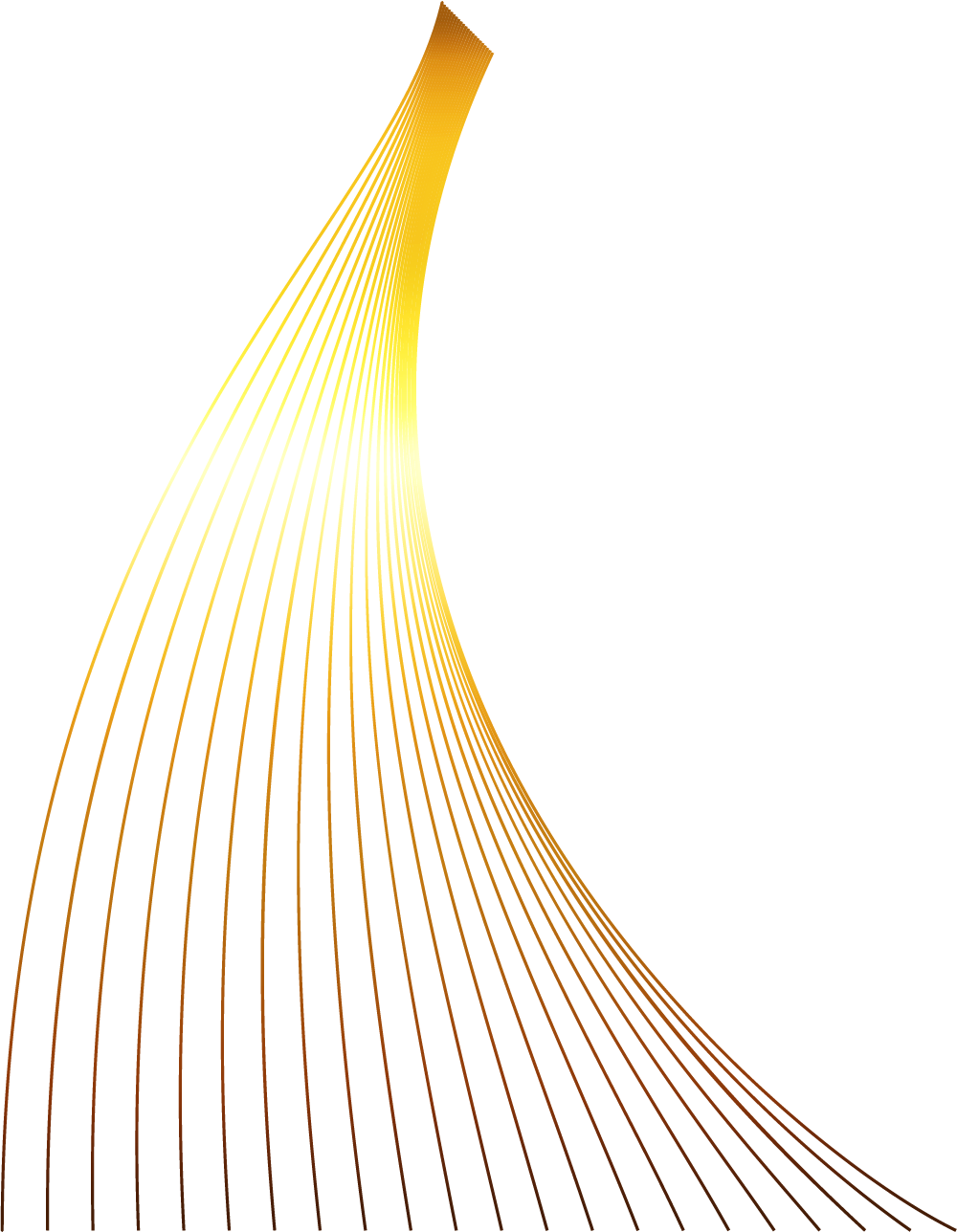 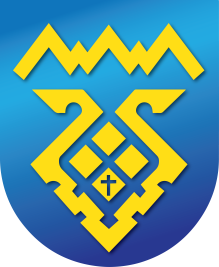 Благодарю за внимание!
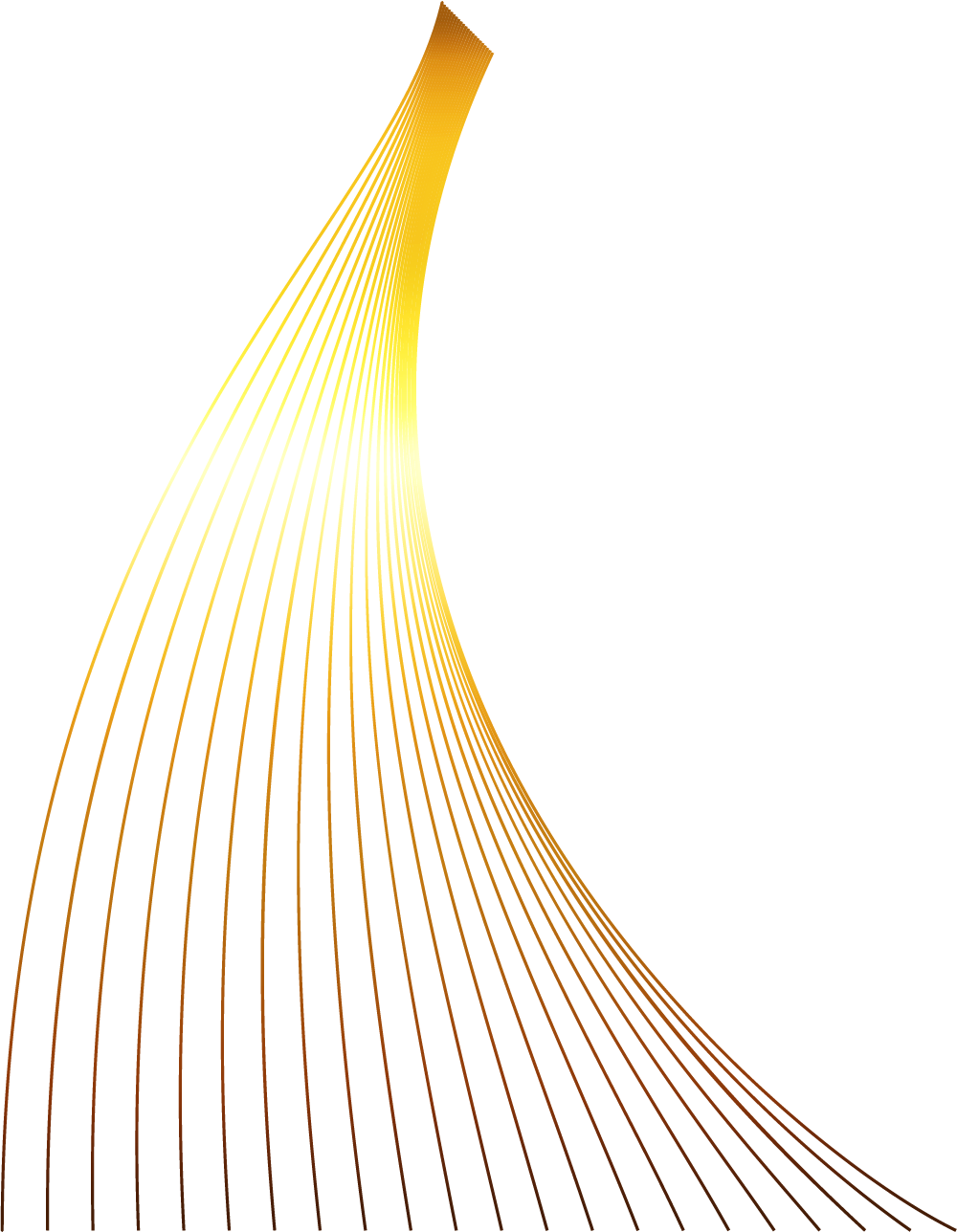